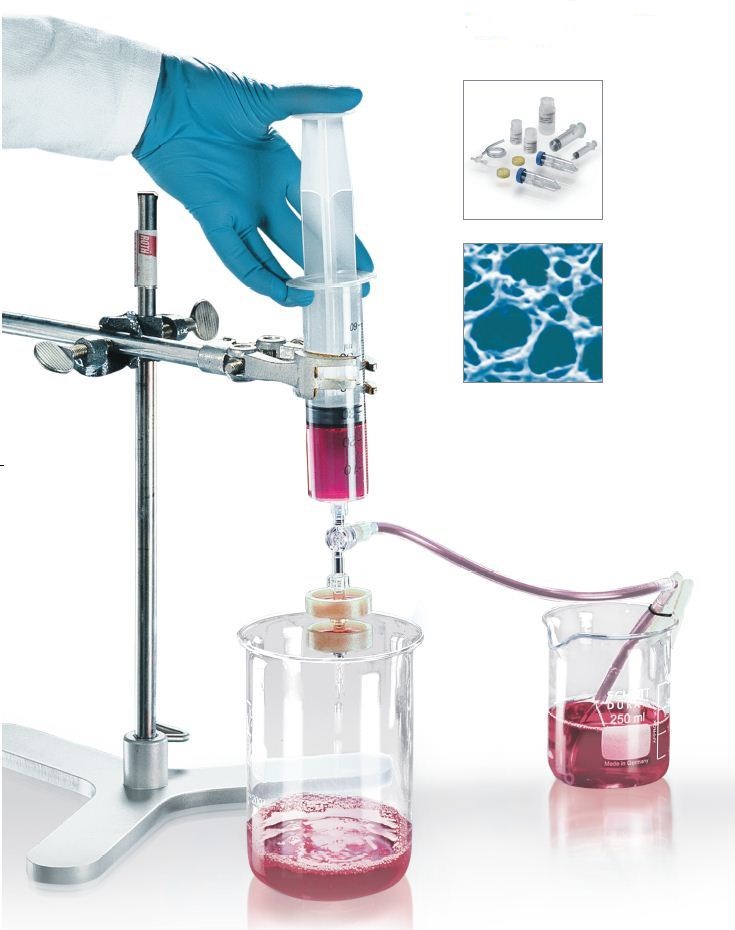 ЛЕКЦІЯ № 8ХРОМАТОГРАФІЧНІ МЕТОДИ АНАЛІЗУ. ОСНОВИ ПРОЦЕСУ
Доцент кафедри хімії,
к.б.н. Корнет М.М.
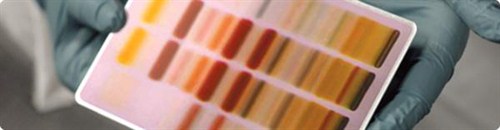 План
Загальна характеристика хроматографічних методів
Класифікація
Паперова хроматографія (ПХ)
Тонкошарова хроматографія (ТШХ)
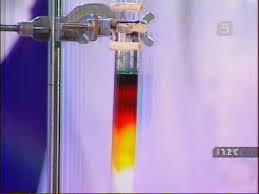 2
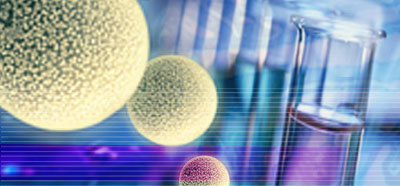 По експертним оцінкам, хроматографія відноситься до 20  видатних відкриттів минулого століття
3
Михайло Семенович Цвет
- відкриття хроматографії
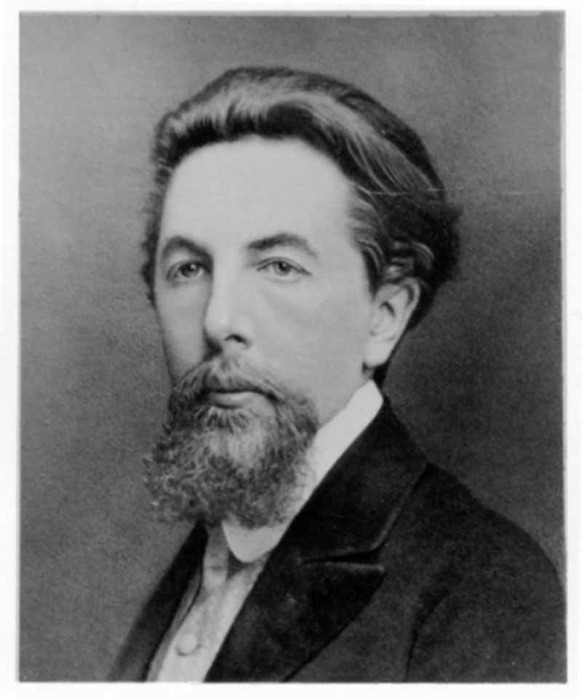 1903 - дата відкриття хроматографії 

(від греч. Chroma — колір, краска іgrapho — пишу, креслю, малюю)

Доповідь:
«О новой категории адсорбционных явлений и о применении их к биохимическому анализу»
 
на засіданні біологічного відділення Варшавського товариства  природодослідників
(1872—1919)
1919 — 26 червня  — помер віл голоду, похоронений у Воронежі.
4
Розподіл розчину хлорофілу
I – безкольоровий;
ІІ – ксантофіл b (жовтий);
ІІІ – хлорофілін b (жовто-зелений);
ІV – хлорофілін (зелено-синій);
V – ксантофіл (жовтий);
VI – ксантофіл а' (жовтий);
VII – ксантофіл (жовтий);
VIII – хлорофілін (сіро-стальний)
Розчин 
хлорофілу
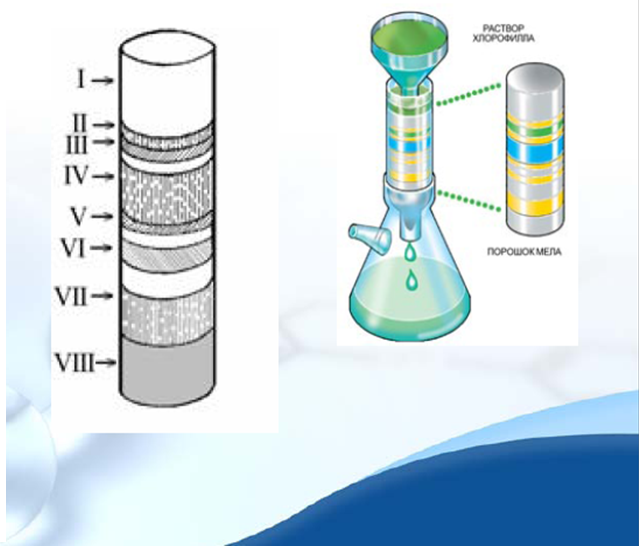 Порошок
 крейди
5
ЗАГАЛЬНА ХАРАКТЕРИСТИКА ХРОМАТОГРАФІЧНИХ МЕТОДІВ
Принцип хроматографічного розділення
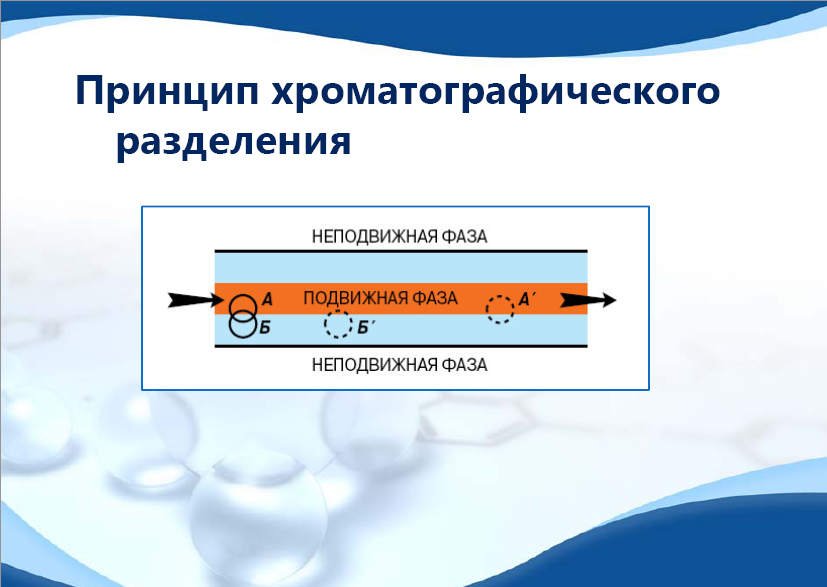 НЕРУХОМА ФАЗА
РУХОМА ФАЗА
НЕРУХОМА ФАЗА
Фізико-хімічний метод розділення і аналізу сумішей, заснований на розподілі їх компонентів між двома фазами:
нерухомою - сорбентом і рухомий - елюентом
6
Хроматографічні методи аналізу (ХМА) ґрунтуються на відмінності у сорбційних чи міграційних властивостях компонентів суміші в динамічних умовах і є процесами фізико-хімічного розділення компонентів рухомої фази при її русі вздовж нерухомої.
7
2. КЛАСИФІКАЦІЯ ХРОМАТОГРАФІЧНИХ МЕТОДІВ
Хроматографічні методи аналізу класифікують за різними ознаками.
І. За агрегатним станом рухомої та нерухомої фаз.
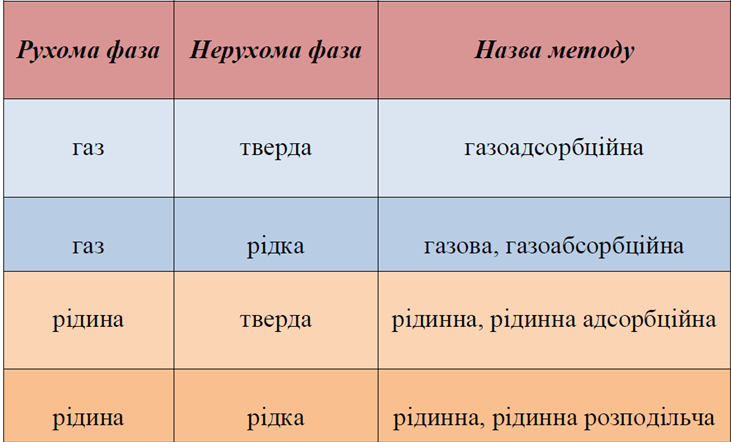 8
ІІ. За природою елементарного акту, відповідального за процесс розділення
1) Сорбція - поділяється на два види: адсорбція і абсорбція. 
а) Адсорбція - концентрування компонентів на поверхні розділу між газовою або рідкою фазою і твердою фазою (тверда фаза називається адсорбентом). Наслідком цього є поглинання адсорбентом частини розчиненої речовини або газу з об'єму розчину або газової суміші. На явищі адсорбції грунтується промисловий процес адсорбційного розділення речовин. 
б) Абсорбція - розподіл речовини між газовою і рідкою фазами. При досягненні рівноваги концентрація речовини в розчині залежить від концентрації або парціального тиску компоненту в газі. На цьому явищі грунтуються промислові процеси виділення і розділення - абсорбція і ректифікація.
2) Розподіл розчиненої речовини між двома рідкими фазами, які не змішуються. 
На цьому принципі ґрунтується промисловий процес виділення і розділення компонентів - екстракція.
9
3) Іонний обмін ґрунтується на протіканні реакції обміну іонів між рухомою і нерухомою фазами. Звичай нерухома фаза – це тверда малорозчинна сполука, здатна обмінювати свої іони на іони рідкої рухомої фази. Переважно це органічні полімери, які містять функціональні групи кислотного або лужного характеру (-COOH, -SO3H, -NH2,.. . ). 

4) Утворення малорозчинних сполук компонентів рухомої фази з речовинами, які входять до складу нерухомої фази. Рівноважна концентрація речовини в рухомій фазі залежить від добутку розчинності утвореної малорозчинної сполуки. 

5) Міграція ґрунтується на різній затримці речовин рухомої фази в порах нерухомої фази, куди вони потрапляють за рахунок броунівського руху (міграції). Ступінь затримки залежить від розмірів молекул рухомої фази і розміру пор нерухомої.
10
ІІІ. За апаратурним оформленням або за способом розміщення нерухомої фази
1) Колонкова - нерухомою фазою у вигляді гранул діаметром 0,1-0,5 мм заповнюють трубку діаметром 2-6 мм і довжиною декілька метрів. Якщо нерухома фаза – рідина, вона наноситься на поверхню і в пори гранул інертного носія. Варіантом колонкової хроматографії є капілярна, коли рідка фаза наноситься на внутрішню стінку капіляра діаметром 0,1-0,5 мм  і довжиною до 100 і більше метрів. 
2) Площинна використовується при рідкій нерухомій фазі: 
а) тонкошарова - нерухома фаза наноситься тонким шаром на скляну або алюмінієву пластину (сілуфоль, алуфоль); 
б) паперова - нерухома фаза – спеціальний хроматографічний папір (типу фільтрувального), просочений відповідними реактивами.
11
3. ПЛАНАРНА – ПАПЕРОВА ХРОМАТОГРАФИЯ
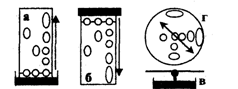 А. Висхідна
Б. Низхідна
В. Радіальна
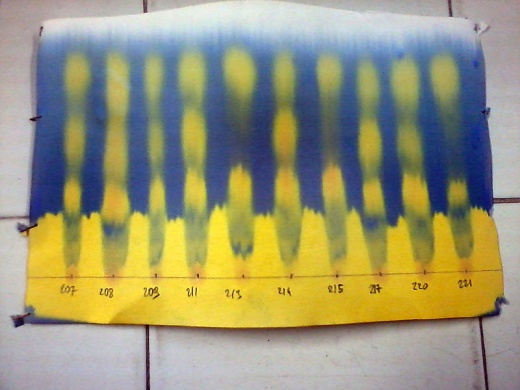 Види паперової хроматографії
Система розчинників 
 Хроматографічний папір 
 Плями речовин, що розділилися 
 Гніт для подачі розчинника
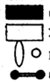 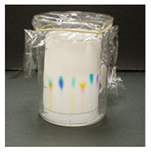 Механізм розділення – розподільний, нормально-фазовий. Папір полярний. Застосовується рідко, заміна ТШХ.
Використовується для комбінації з електрофорезом – 2D метод
12
Радіальні хроматограмми на площині
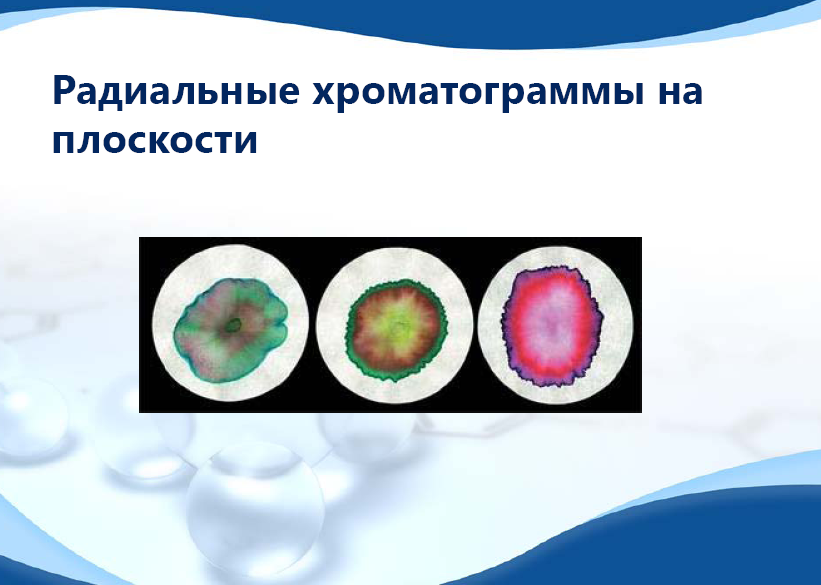 13
4. ПЛАНАРНА - ТШХ
Підкладка - фольга, скло, полімерні плівки
 Товщина сорбенту - 100-200 мкм (аналітика), 1-3 мм (препаратів)
 Сорбенти:
Сілікагель
Окис алюмінію
Целюлоза 
Оксид цирконію
Оксид титану
Іонно-обмінні смоли
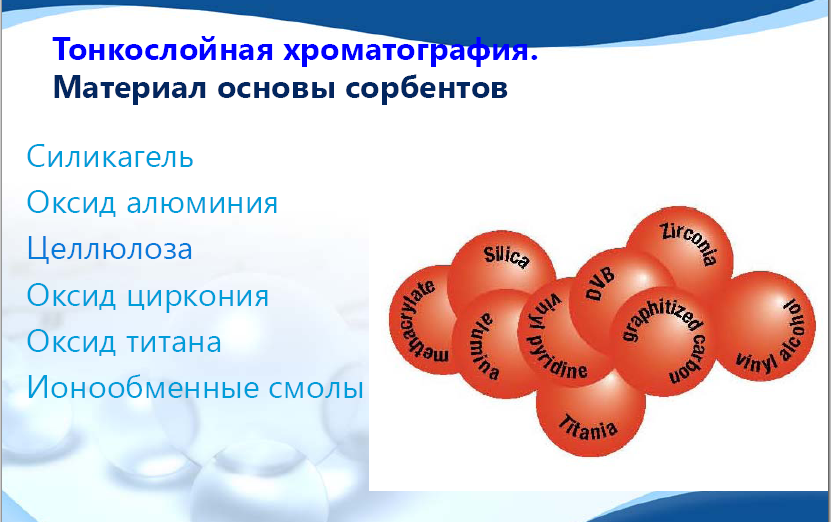 14
14
Тонкошарова хроматограма
АЛГОРИТМ ПРОВЕДЕННЯ ТШХ
Обрізати або взяти пластину
[Кондиціонувати сорбент] 
Нанести зразок 
Провести розподіл 
Візуалізувати 
Визначити Rf 
Перевести в комп'ютер (картинка або хроматограмма)
15
Для оцінки хроматографічної поведінки речовини в певних умовах використовують величину Rf, яка дорівнює відношенню відстані L2, пройденої речовиною, до відстані L1, пройденої розчинником:
L2
Rf =
L1
Rf можуть мати значення від 0 до 1. 
При Rf=0 компонент суміші залишається на лінії старту, а при Rf=1 – рухається разом з фронтом розчинника.
Значення Rf залежить від розподілу речовини, складу рухомої фази, типу паперу, температури, часу хроматографування, техніки експерименту.
16
ІЛЮСТРАЦІЯ ДО ТОНКОШАРОВОЇ ХРОМАТОГРАФІЇ
17
ПЛАНАРНА - ТШХ
Обрізати або взяти пластину
[Кондиціонувати сорбент] 
Нанести зразок
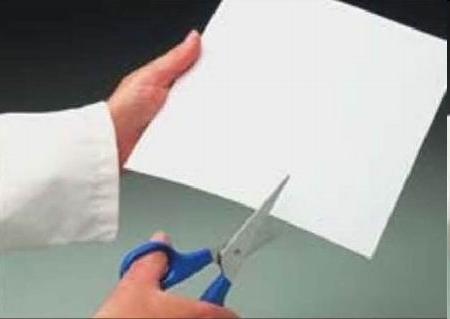 Нанесення зразка проводиться у разі
якісного аналізу капіляром, у разі
кількісного аналізу - мікрошприцем
або спеціальним приладом - аплікатором
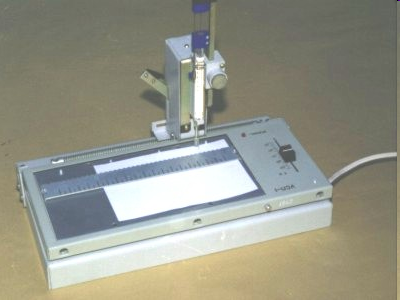 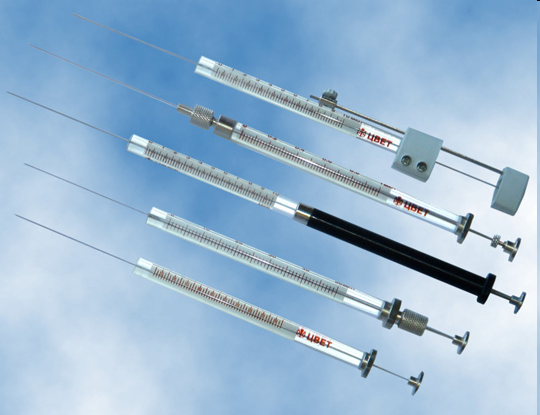 18
ПЛАНАРНА - ТШХ
N-камера – нормальна, пластина приводиться до рівноваги з парами елюенту
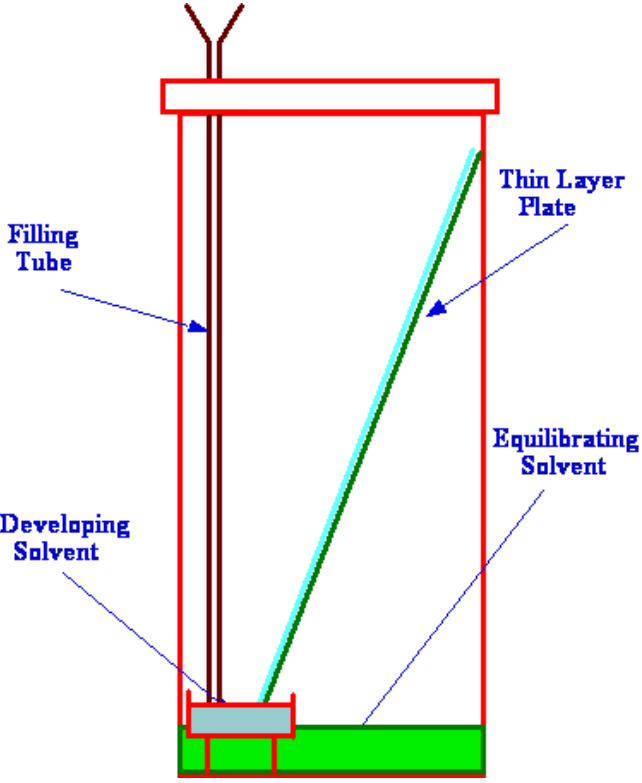 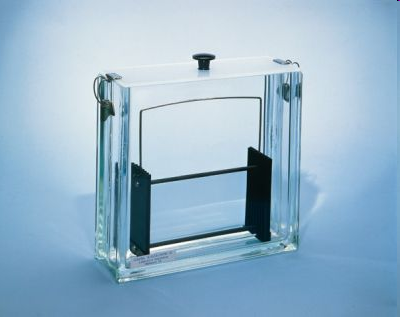 Розподіл починають тільки після урівноважування
19
Хроматографування
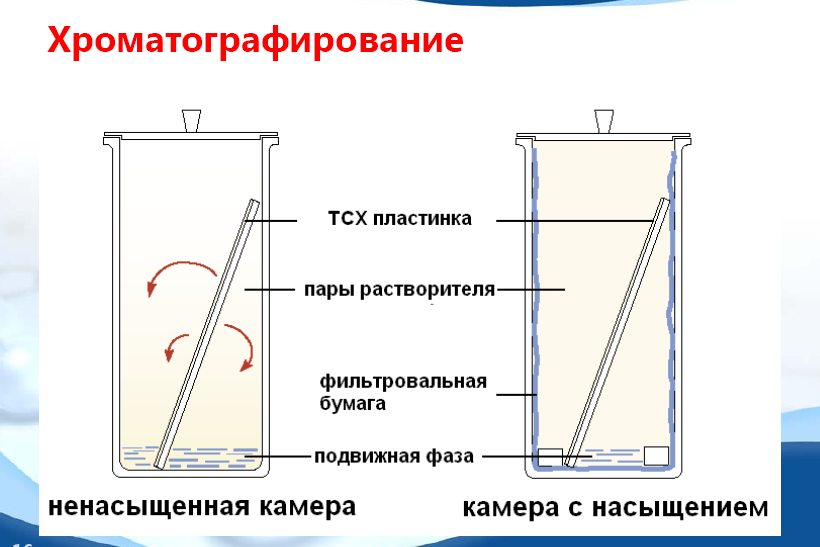 ТШХ пластинка
пари розчинника
Фільтрувальний папір
рухома фаза
Насичена камера
Ненасичена камера
20
Тонкошарова хроматограма
Хроматографічні камери
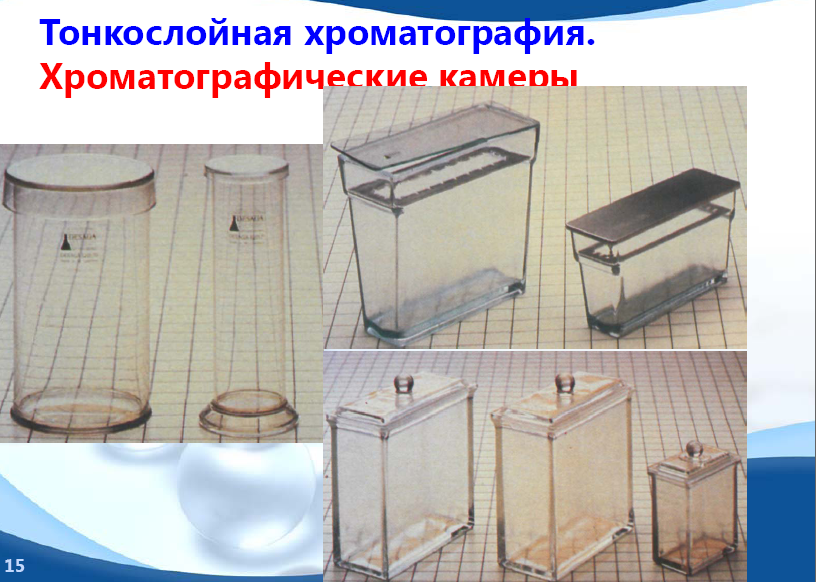 21
Розчинники для ТШХ
Правила підбору рухомої фази:
 Обирають таку систему, у якій компоненти, що розділяють мають найбільшу розчинність
 Склад рухомої фази повинен бути постійним і легко відтворюваним
 Розчинник  чи компоненти системи не повинні бути отруйними чи дефіцитними 
 Система повинна розділяти сполуки, що близькі за будовою
 Система не повинна викликати хімічні зміни компонентів, що розділяються 
 Система розчинників повинна забезпечувати розділення сполук у всьому діапазоні Rf
22
Пробопідготовка для ТШХ
1) Сполука повинна добре розчинятися у розчиннику
2) Розчинник повинен бути достатньо летким, щоб  його можливо  було швидко випарити з пластинки для отримання плями малого діаметру
3) Розчинник повинен бути не токсичним 
4) Розчинник не повинен взаємодіяти зі речовиною проби
5) Не бажано використовувати воду і водні розчини у якості розчинників для проби
23
Розмітка пластин
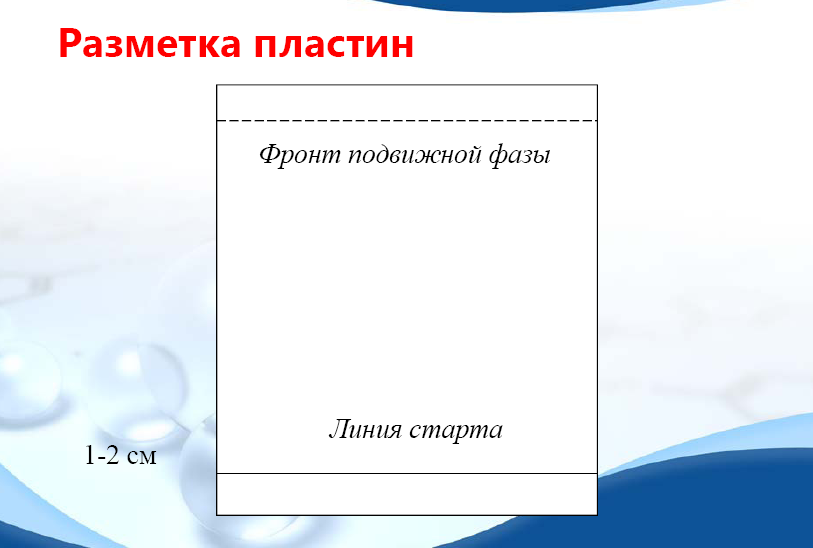 Фронт рухомої фази
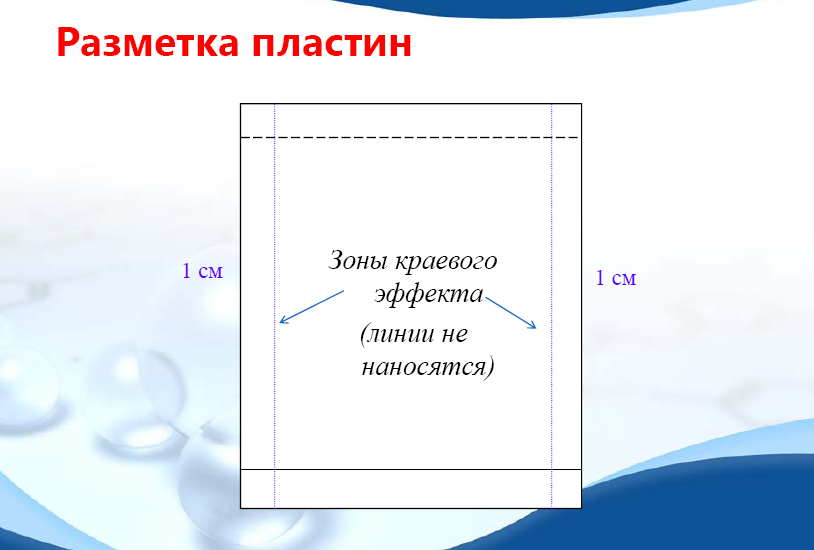 Зони крайового
 ефекту
 (лінії не наносяться)
Лінія старту
24
Нанесення проб
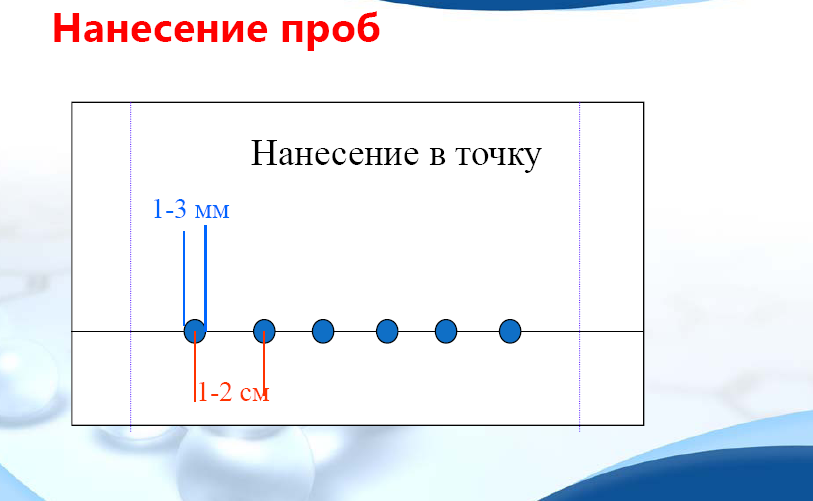 Нанесення
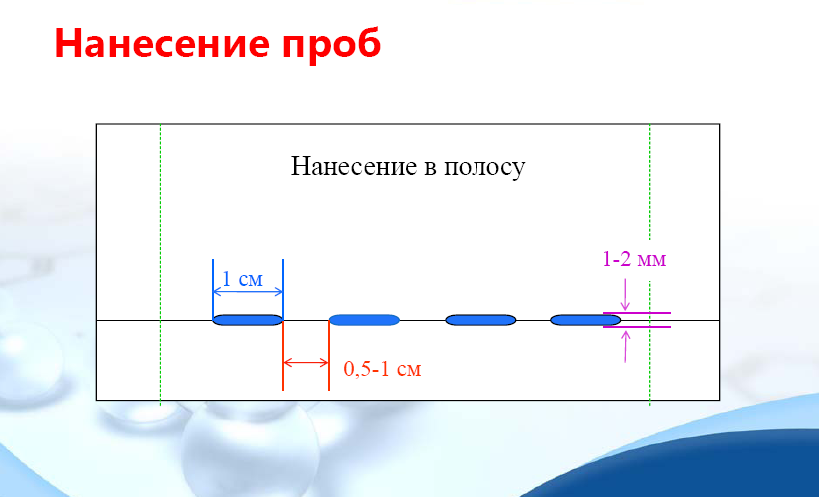 Нанесення
25
Висхідне хроматографування в ТШХ
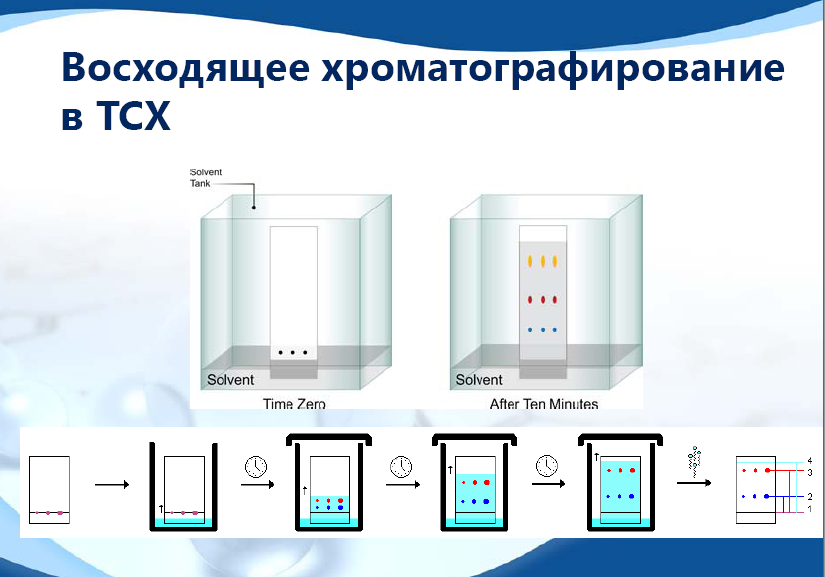 26
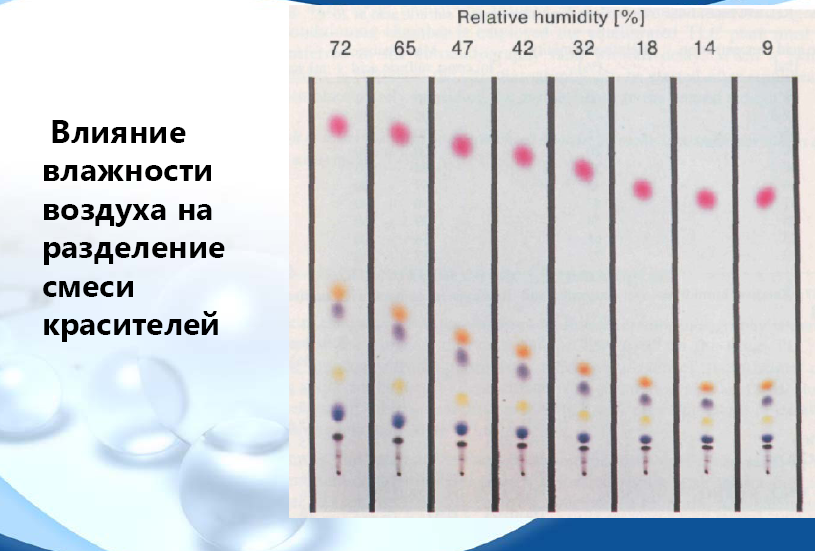 Вплив вологості повітря на розподіл суміші барвників
27
Визуализация
Фізична
UV-опромінення 
Пропалювання  
Хімічна
H2SO4
Перманганат калію
etc.
Змішана – J2
Універсальна
Специфічна
28
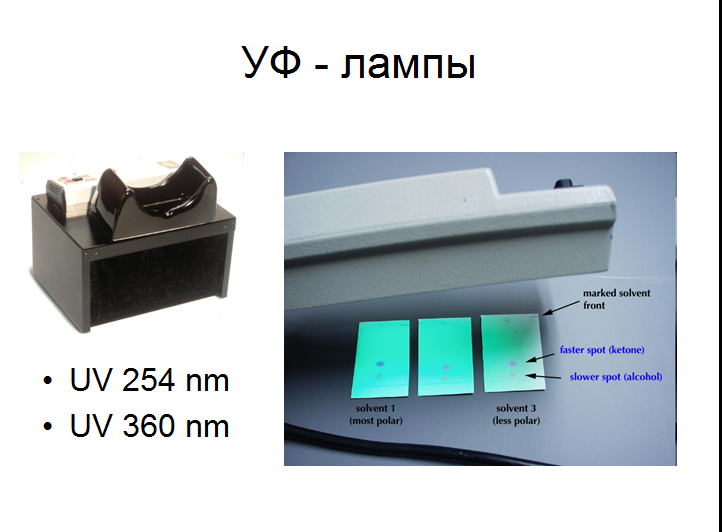 УФ-лампи
29
УФ + компьютер
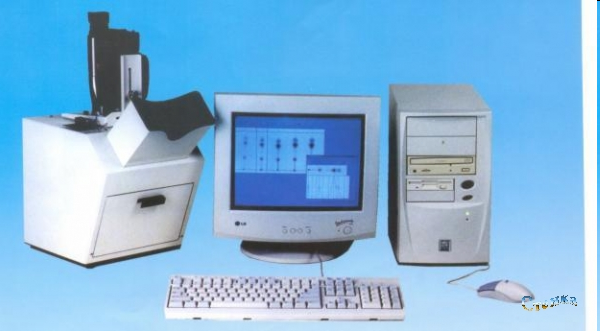 30
Переваги ТШХ
Повний аналіз невідомої суміші (старт?) 
 Продуктивність, паралельність
 Більш просте і дешеве обладнання; 
 Висока селективність, на відміну від ВЕРХ немає обмежень у виборі розчинників; 
 Оптимізація тільки для  компонентів, що цікавлять 
 Ігри з детектуванням - проявляючи реагенти
31
Недоліки ТШХ
Обмежена розділяюча здатність через порівняно невеликі довжини зон, що розділяються (3-10 см);
 Чутливість нижче, ніж у випадку ВЕРХ;
 Залежність результатів аналізу від навколишнього середовища: відносної вологості, температури, а також наявності забруднюючих речовин у повітрі;
 Труднощі в роботі із зразками, які мають високу летючість, а також із речовинами, чутливими до дії кисню повітря або світла.
32
РЕКОМЕНДОВАНА ЛІТЕРАТУРА
Луцик В. И. Физико-химические методы анализа: учебное пособие / В. И. Луцик, А. Е. Соболев, Ю. В. Чурсанов. – Тверь: ТГТУ, 2008. – 208 с. – (1-е изд.).
Мінаєва В. О. Хроматографічний аналіз: підручник для студентів вищих навчальних закладів / В. О. Мінаєва. – Черкаси: ЧНУ імені Богдана Хмельницького, 2013. – 284 с. 
Отто М. Современные методы аналитической химии / М. Отто. – М.: Техносфера, 2008. – 543 с.
Пентин Ю. А. Физические методы исследования в химии  / Ю. А. Пентин, Л. В. Вилков. – М.: Мир, ООО «Издательство АСТ», 2003. – 683 с. 
Практическая газовая и жидкостная хроматография: учебное пособие / [Б. В. Столяров, И. М. Савинов, А. Г. Витенберг и др.]. – СПб.:  С.-Петербург. ун-та, 1998. – 612 с. 
Рудаков О. Б. Спутник хроматографиста / О. Б. Рудаков,  И. А. Востров. – Воронеж: Водолей, 2004. – 528 с. 
Смагин В. П. Физические методы исследования в химии [Текст]: учебное пособие / В. П. Смагин. – Барнаул: Алт. университета, 2014. – 342 с. – (2-е изд., перераб. и доп.). 
ІНФОРМАЦІЙНІ РЕСУРСИ
http://medulka.ru/himiya-biohimiya/books-page
http://lib.e-science.ru/book
http://www.medliter.ru
Новая электронная библиотека: http://www.newlibrary.ru
Дом электронных книг: http://www.dom-eknig.ru
Розшифрування ІЧ-спектрів https://www.youtube.com/watch?v=AzsBzBo0bFg
33